Lesson 3
Finance for Management
Prof. Belkis M Reyes-Fernandez
Lesson Topics and Content
Understanding the Business from its Financial Statements

The Four Financial Statements: Structure and Components

The Income Statement Sheet
Practical Exercise (Income Statement of a real company) Managerial Accounting
Understanding the Business from its Financial Statements
The Four Financial Statements: Structure and Components

Income Statement
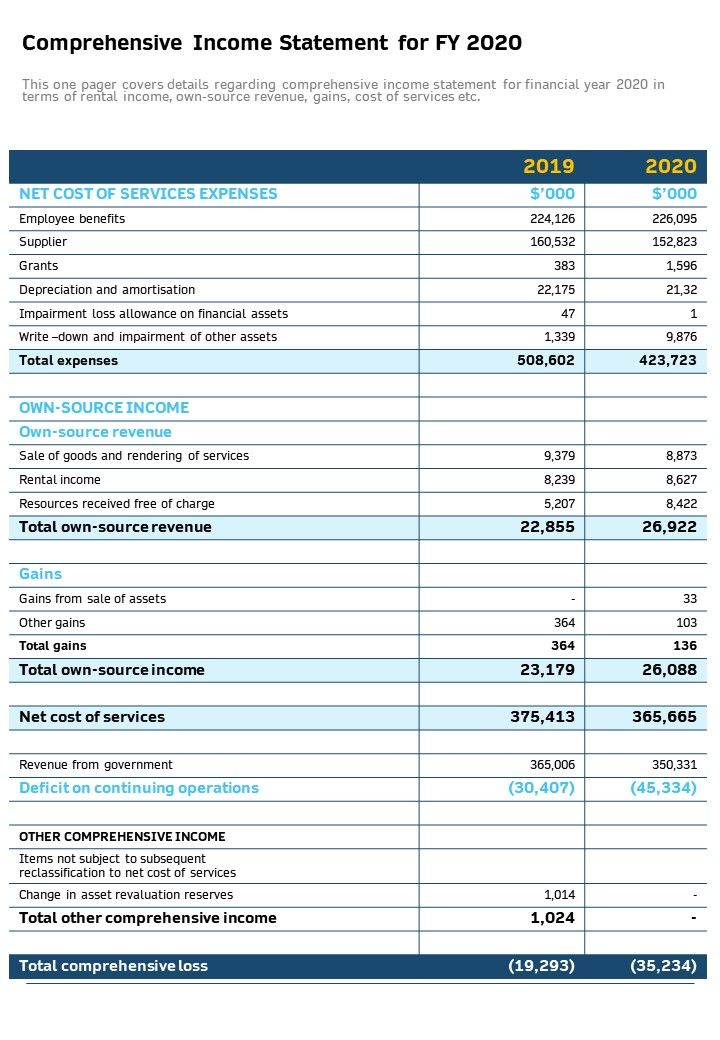 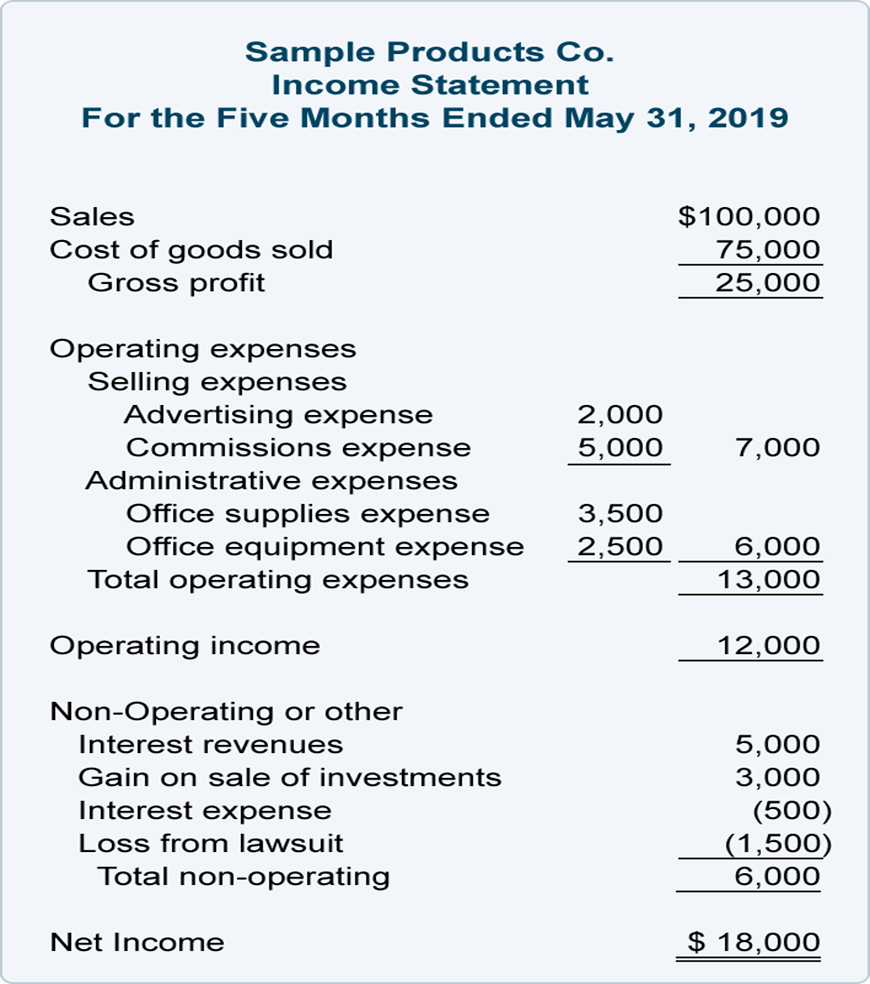 Understanding the Business from its Financial Statements
The Four Financial Statements: Structure and Components
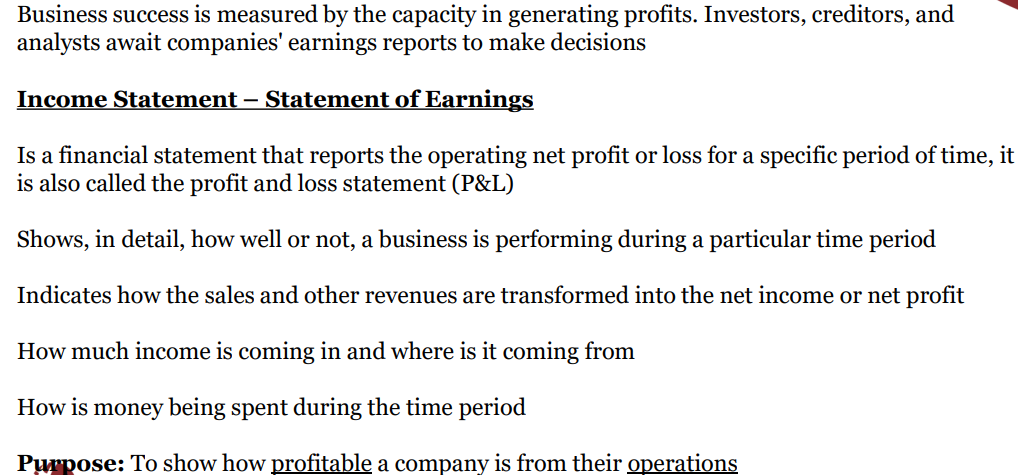 Understanding the Business from its Financial Statements
The Four Financial Statements: Structure and Components
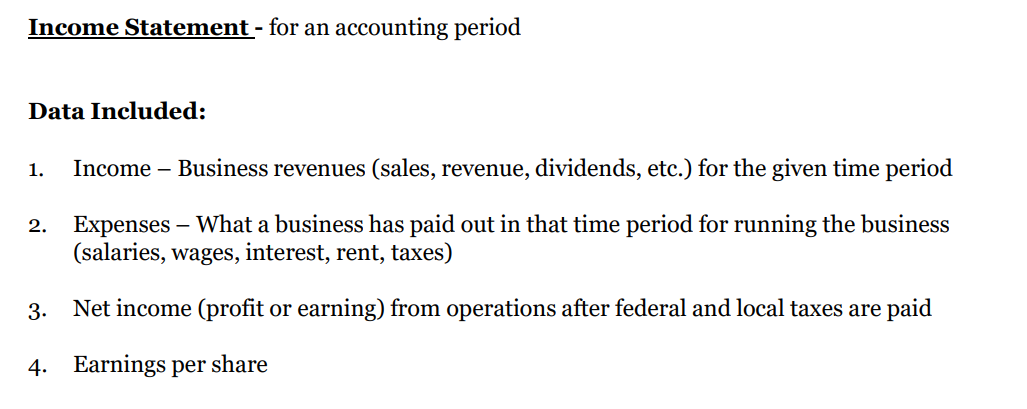 Understanding the Business from its Financial Statements
The Four Financial Statements: Structure and Components
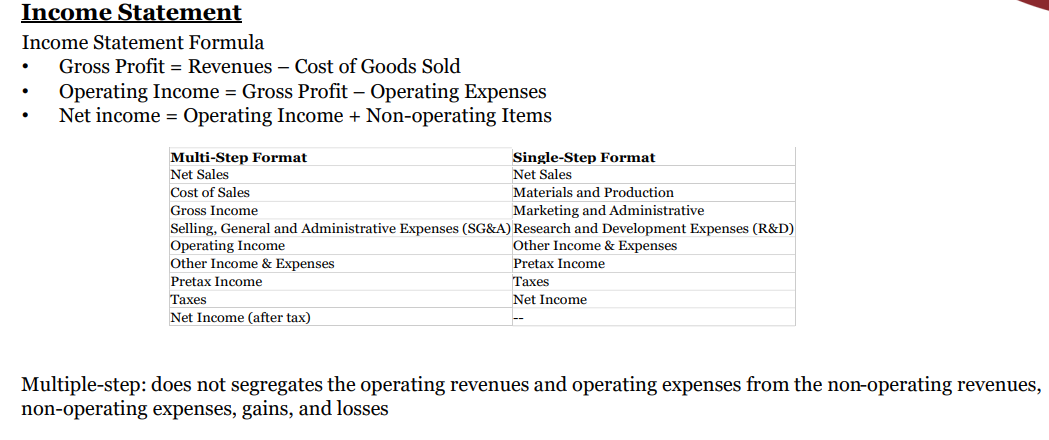 Understanding the Business from its Financial Statements
The Four Financial Statements: Structure and Components

Income Statement
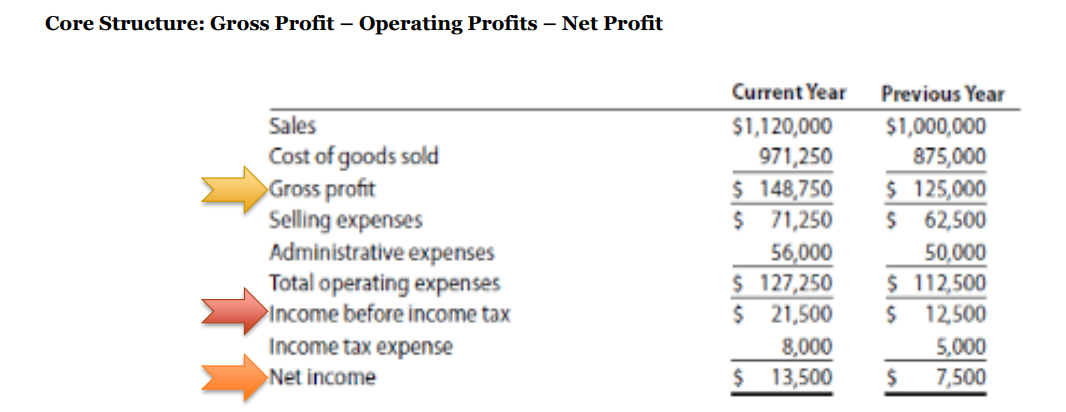 Understanding the Business from its Financial Statements
The Four Financial Statements: Structure and Components

Income Statement
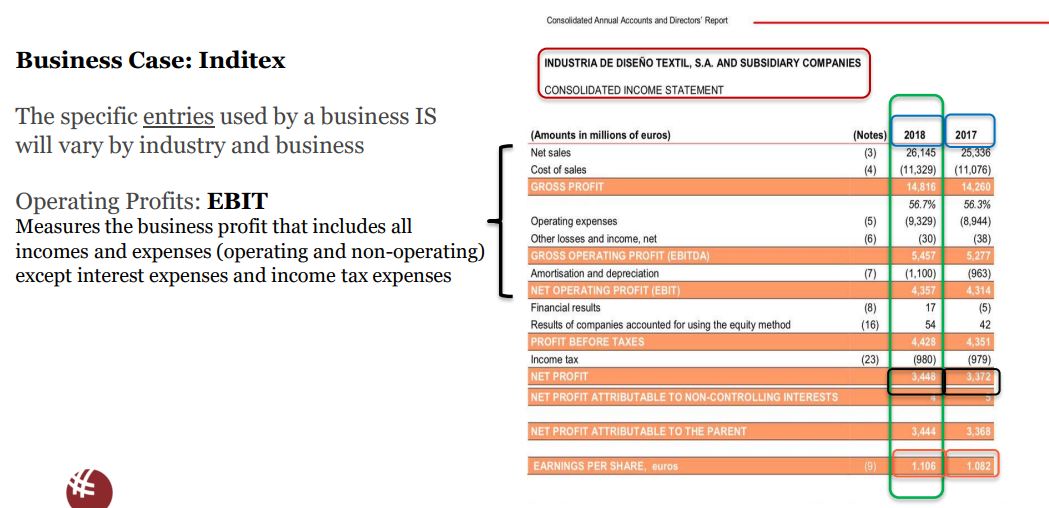 Understanding the Business from its Financial Statements
The Four Financial Statements: Structure and Components

Income Statement
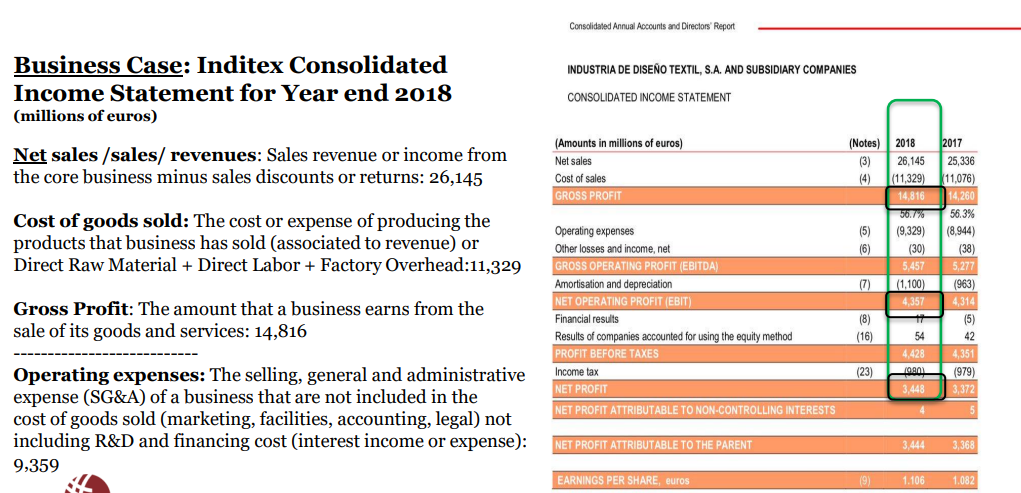 Understanding the Business from its Financial Statements
The Four Financial Statements: Structure and Components

Income Statement
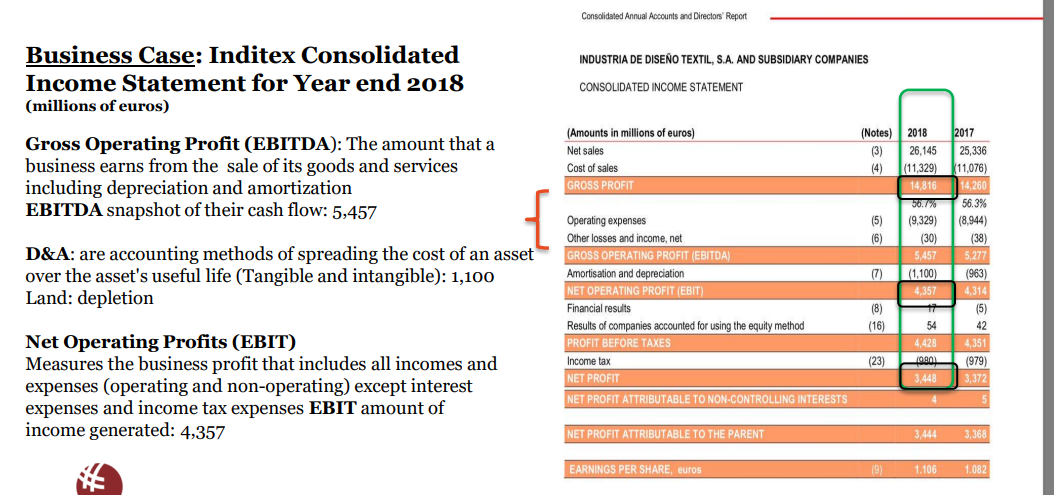 Understanding the Business from its Financial Statements
The Four Financial Statements: Structure and Components

Income Statement
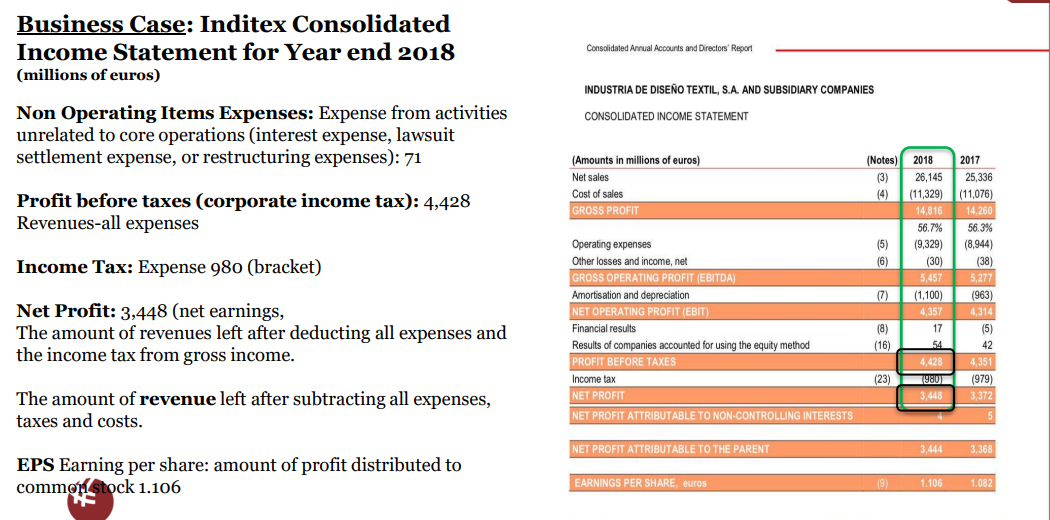 Understanding the Business from its Financial Statements
The Four Financial Statements: Structure and Components

Income Statement
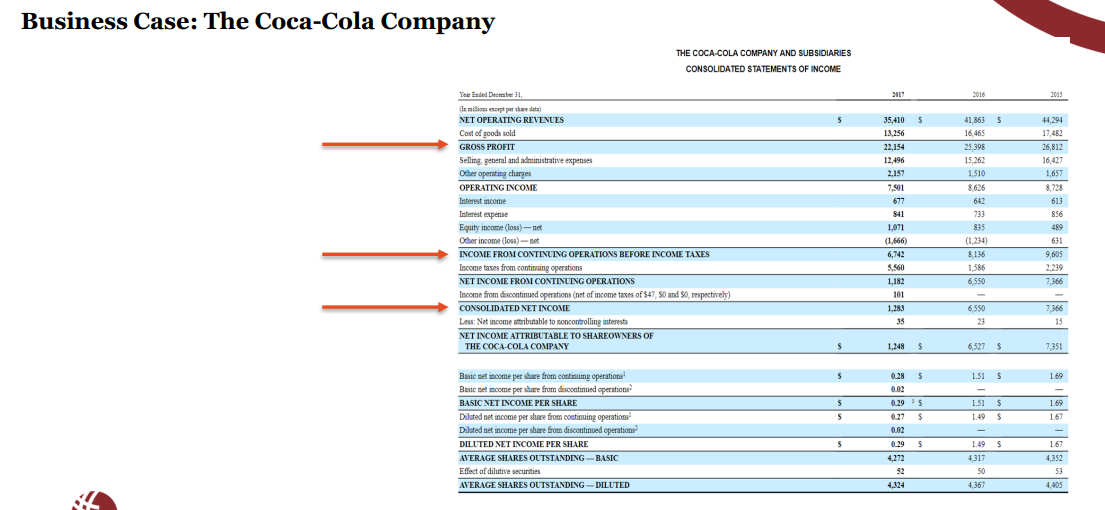 Understanding the Business from its Financial Statements
The Four Financial Statements: Structure and Components

Income Statement
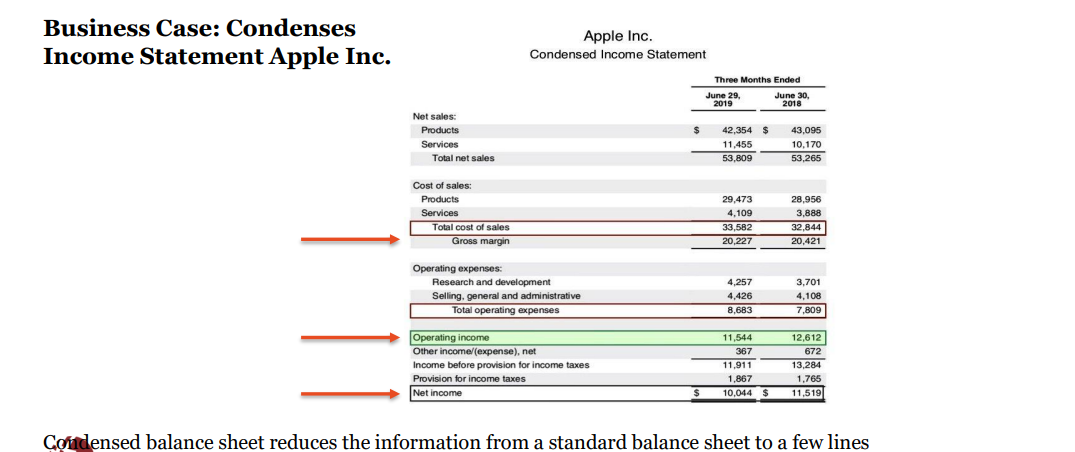 Understanding the Business from its Financial Statements
The Four Financial Statements: Structure and Components

Income Statement
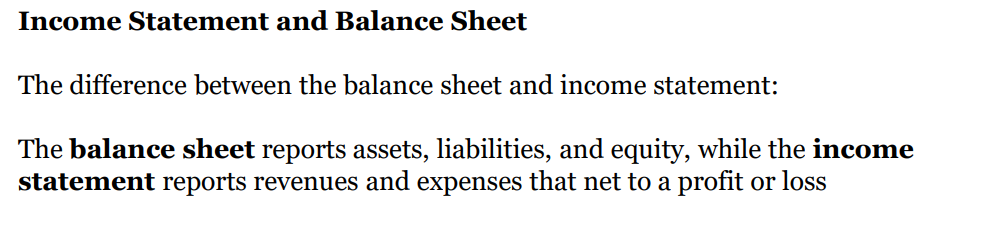 Thank You